Türme von Hanoi (Teil 2)
Für das bereits bekannte mathematische Knobelspiel „Türme von Hanoi“ wurde bereits ein rekursiver Algorithmus zur Lösung des Problems vorgestellt.
In diesem Video wird eine iterative Formulierung eines entsprechenden Algorithmus gezeigt.
Auf diese Weise ist es einfach, das Problem auch händisch zu lösen.
1
Geht das auch iterativ?
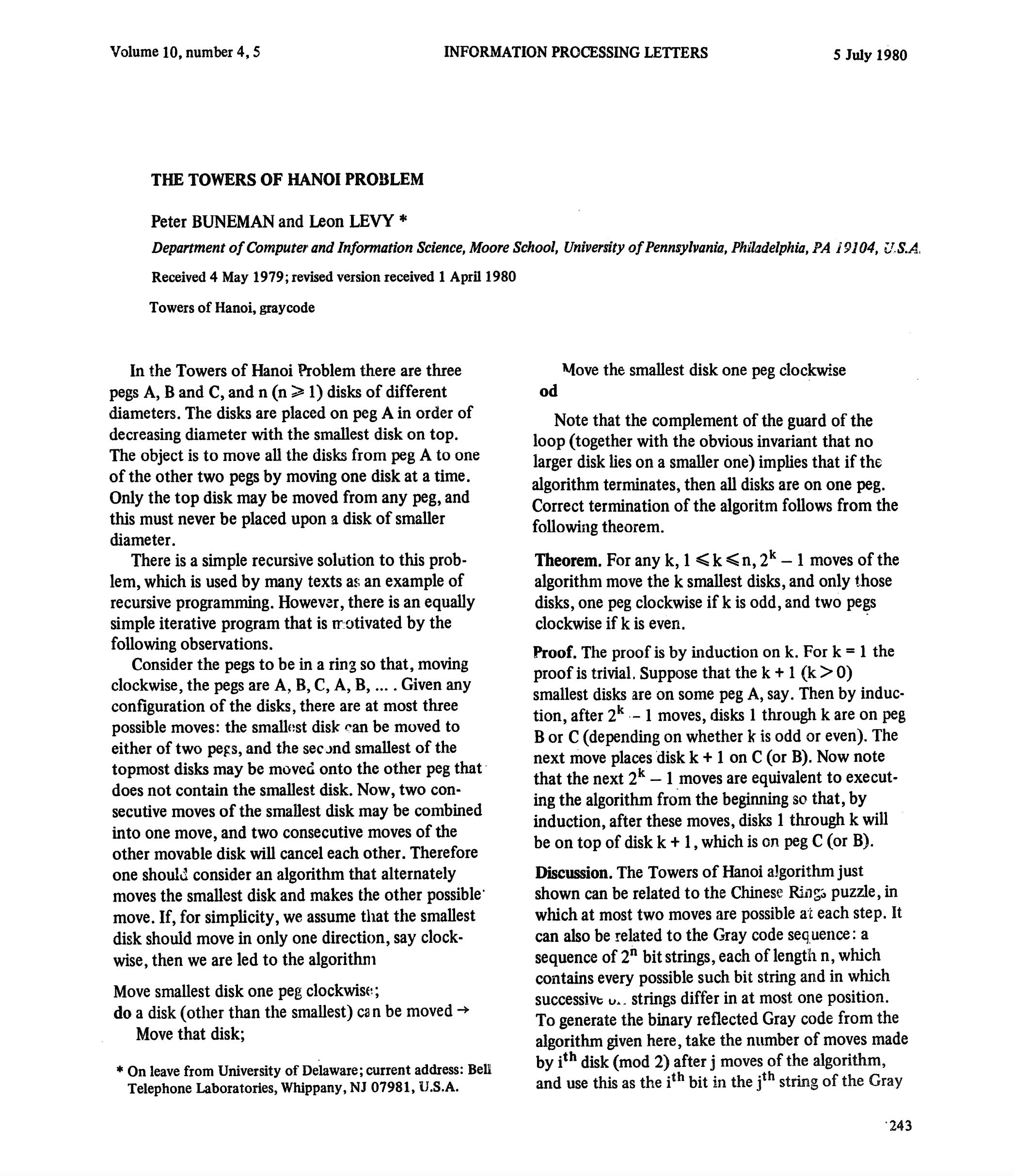 Der iterative Algorithmus wurde erst 1980 von Buneman & Levy veröffentlicht. Zuvor gab es nur den rekursiven Algorithmus.
Diese iterative Variante ist jünger als die rekursive.
Es handelt sich nur um eine andere Beschreibung des Verfahrens zur systematischen Lösungsfindung.
Beide Algorithmen (rekursiver und iterativer) sind mathematisch äquivalent.
2
Quelle: https://doi.org/10.1016/0020-0190(80)90150-7
Iterativer Algorithmus
Schritt
Zustand
1
2
3
4
5
6
7
8
9
10
11
12
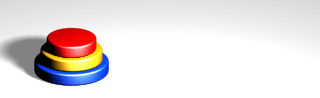 0
1
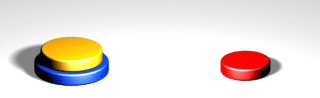 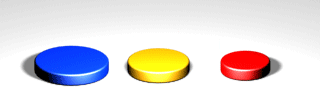 2
3
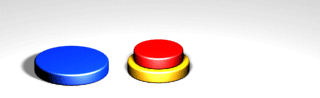 4
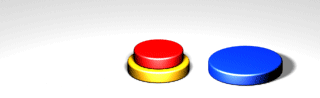 5
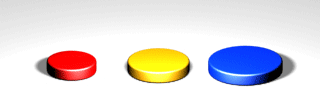 6
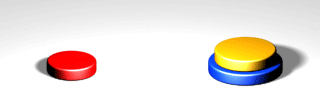 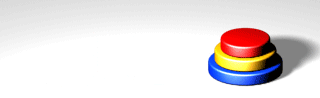 7
Hier gibt es inhaltlich keinen Grund für
einen Ausgabewert. Manchmal schreibt
man dann einfach „RETURN 0“, um zuzeigen, dass der Algorithmus beendet ist.
A
C
B
3
Iterativer Algorithmus
Es gibt auch eine alternative Schreibweisefür den iterativen Algorithmus.
Diese kann man sich deutlich besser merken.
Wir ordnen die drei Stäbe nun imaginärauf einem Kreis im Uhrzeigersinn an.
1
2
3
4
5
6
7
8
9
10
11
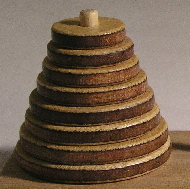 8
7
6
5
4
3
2
1
Wir
nummerieren
wie rechts
dargestellt.
4
Evanherk / Wikimedia Commons / CC-BY-SA 3.0
Das Spiel
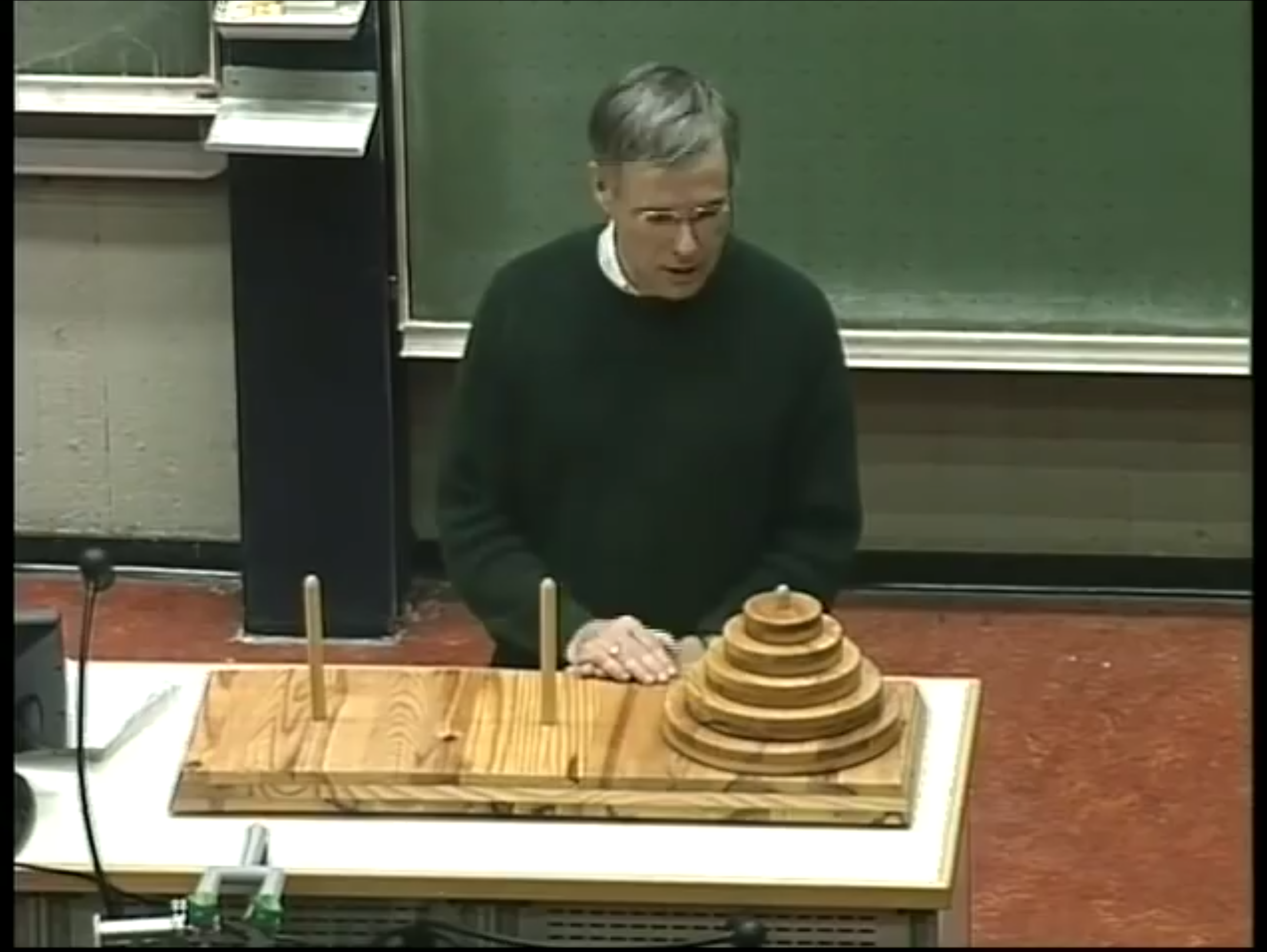 Auch hier wird mental mit der kognitiv besser nachzuvollziehenden iterativen Variante vorgegangen worden sein.
5
Quelle: https://youtu.be/UMPneeBzQHk
Zurück zur Legende
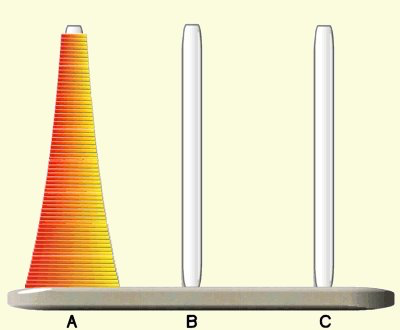 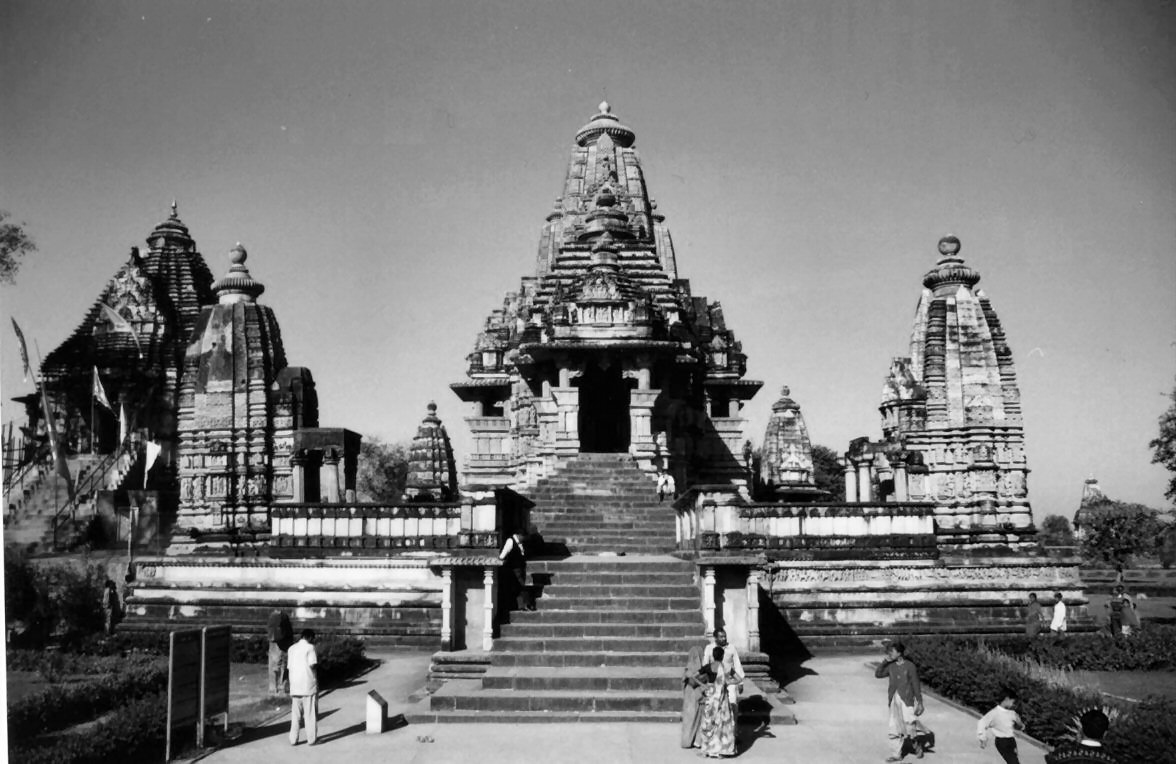 6
Quelle: https://www.lehrer.uni-karlsruhe.de/~za714/informatik/infkurs/alg_brek2.html
Hullie / Wikimedia Commons / CC BY-SA 3.0
Kleiner Web-Tipp
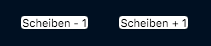 Auf http://www.hippasos.com/html5/div/TuermeVonHanoi.html finden Sie ein Applet, das den Algorithmus animiert durchführt.
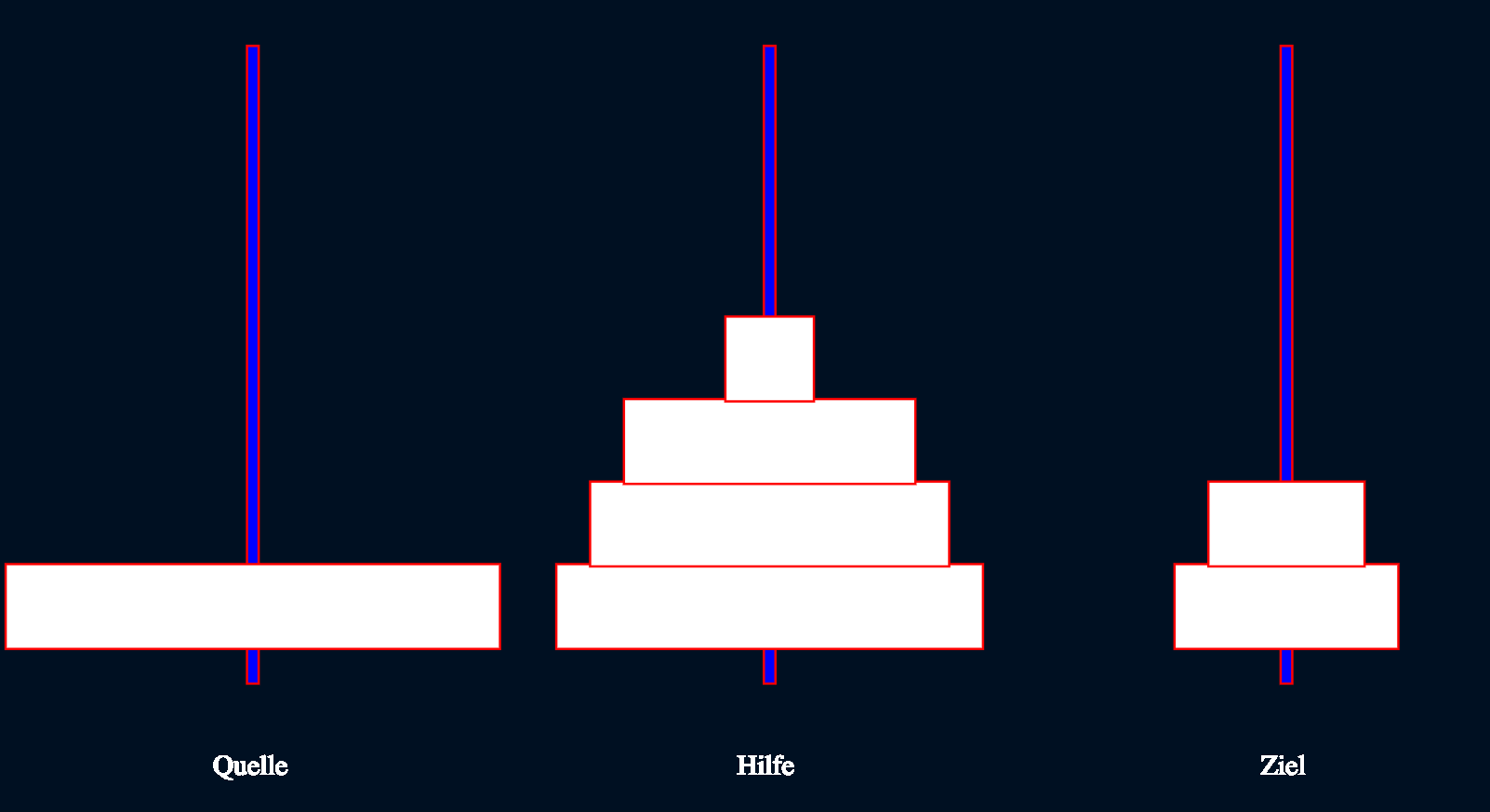 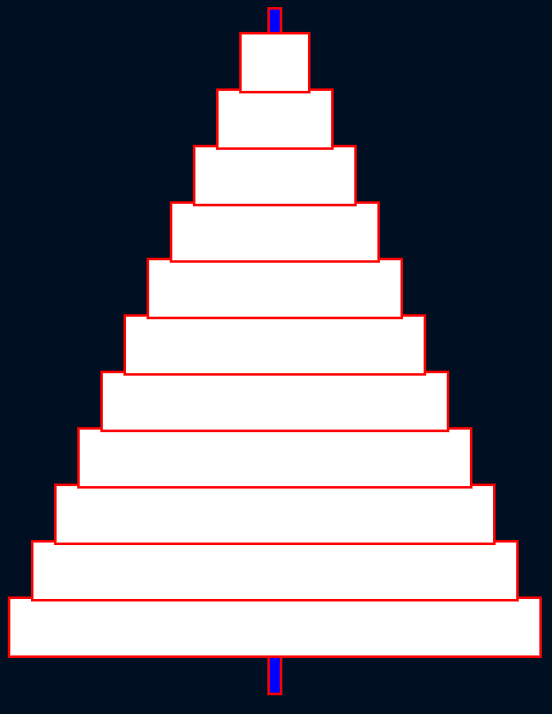 7
Für das Spiel haben wir eine iterative Variante des Lösungsalgorithmus kennengelernt.
Rekursive und iterative Variante sind mathematisch äquivalent.
Um sich diesen Algorithmus zu merken, ist es vorteilhaft, die entsprechenden Stäbe wie auf einem Adventskranz im Kreis angeordnet zu betrachten.
Somit kann man die Lösung auch selber schnell vorführen.
8